ФОТО ЭКЗАМЕН ГИА
2023
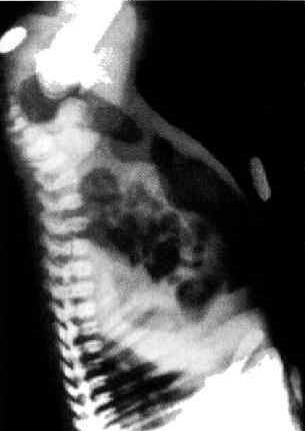 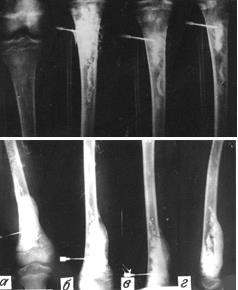 а) обзорная рентгенография
б) в момент введения контраста в) через 10 минут
г) через 30 минут после введения
Патоморфология остеомиелита 1-я фаза отёк костного мозга длительностью 1-2 суток; 2-я фаза костно-мозговая гипертензия до 4-5 суток; 3-я фаза
поднадкостничной флегмоны; 4-я фаза флегмона мягких тканей 6-7 сутки. Длительные трофические нарушения приводят к формированию секвестров, вокруг которых формируеться грануляционный вал, уплотняется окружающая костная ткань и формируется «секвестральная коробка», что является проявлением хронического остеомиелита.
Метод лейкоконцентрата по Р.А Последовой
1мл 3 % трилона Б + 4 мл материала , полученного при пункции , смешать , после чего помещается в термостат под углом 45 ,при температуре 37 градусов на 15-20 минут .
 Как только определилось 2-3 мл плазмы , верхний слой отсасывается Пастеровской пипеткой и выливается . 
Нижний слой плазмы и лейкоцитарную пленку отбирают в центрифужную  пробирку . 
Центрифугируют в  течении 10 минут при 1500 оборотах в минуту. 
Из осадков готовятся мазки.
 Окраска мазков проводится по Романовскому-Гимзе в модификации Филипсона.
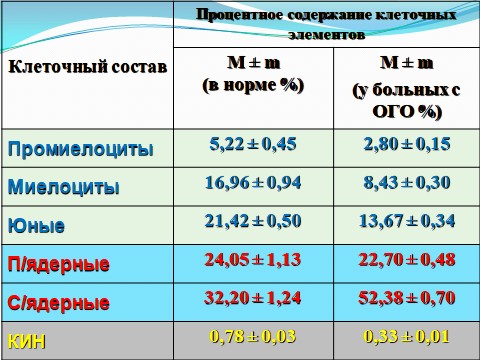 Зависимость рентгенологических проявлений ОГО от сроков заболевания (378 больных)
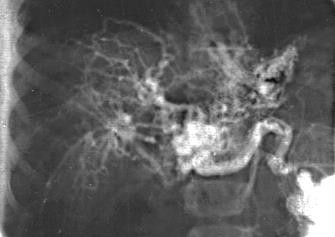 №2
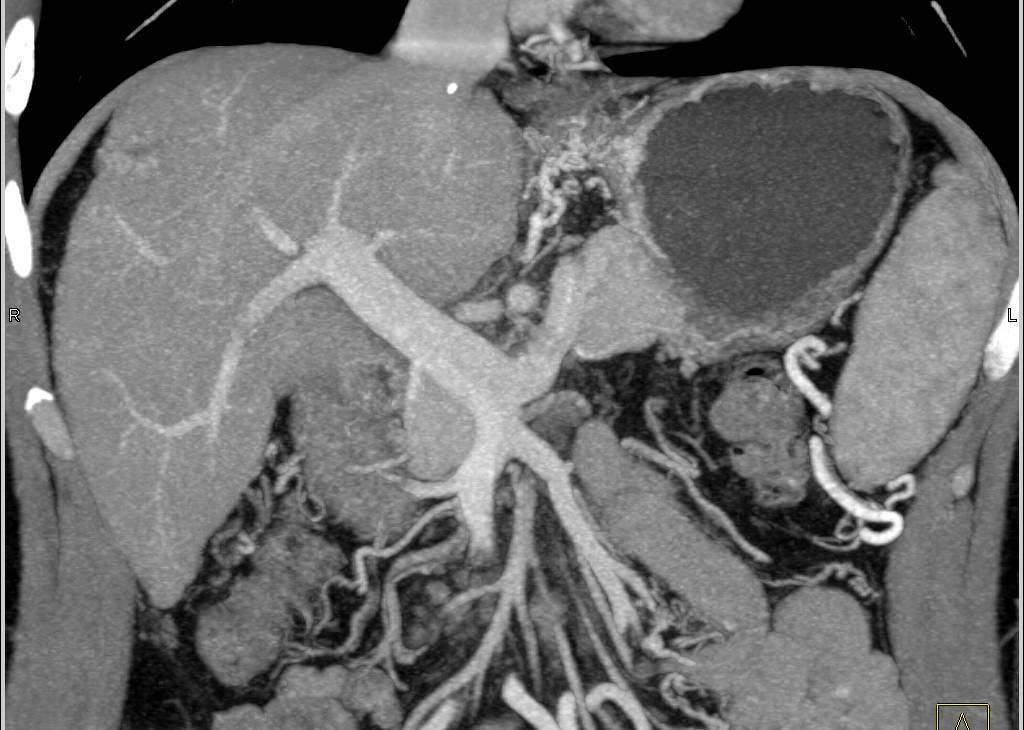 №2
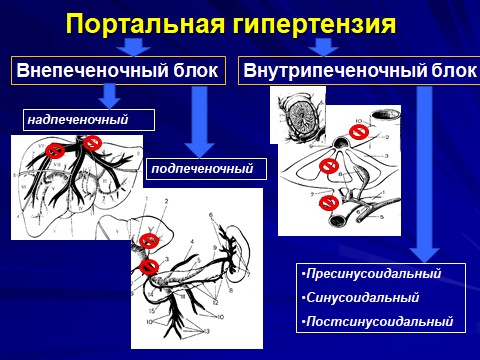 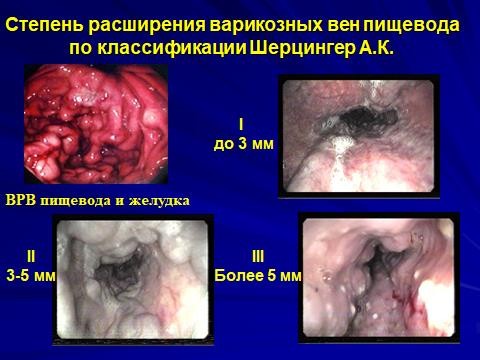 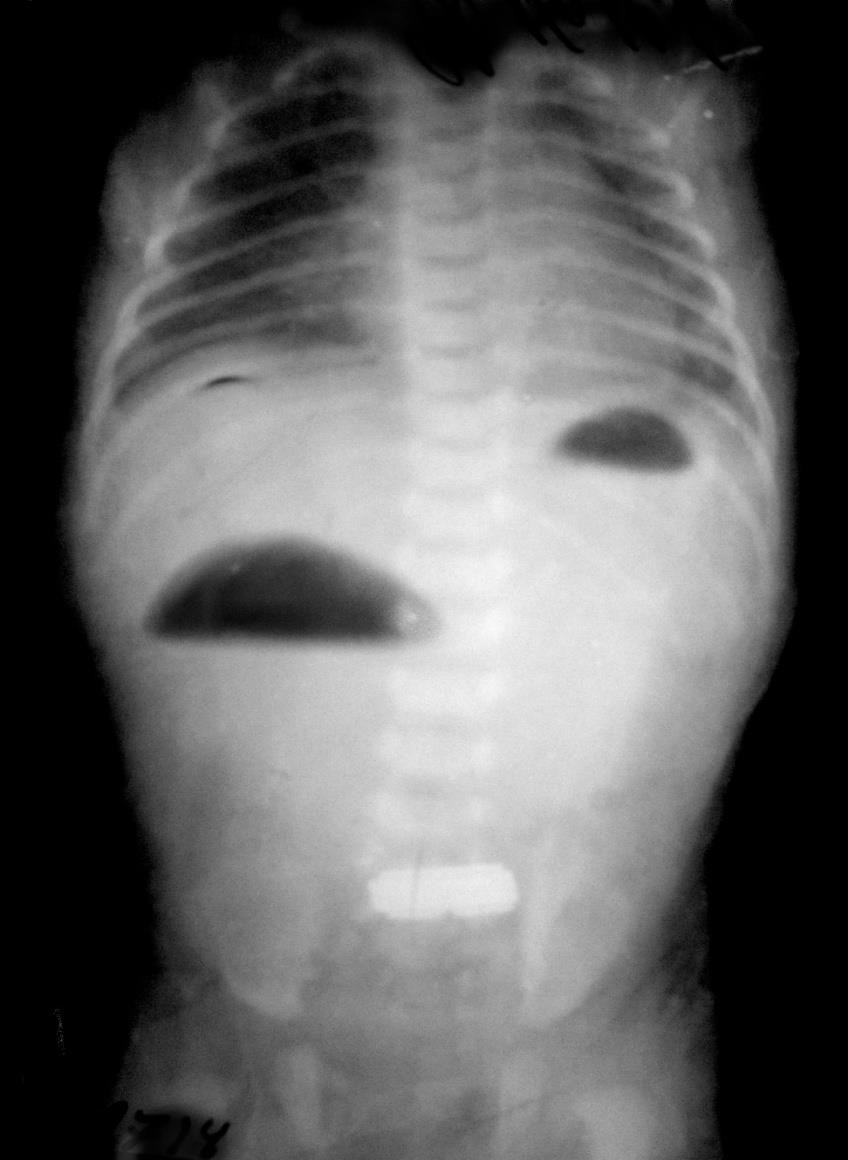 №3
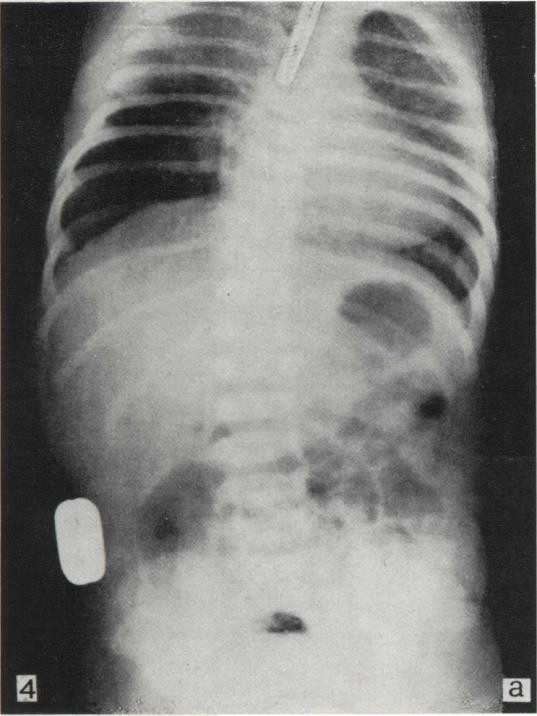 №4
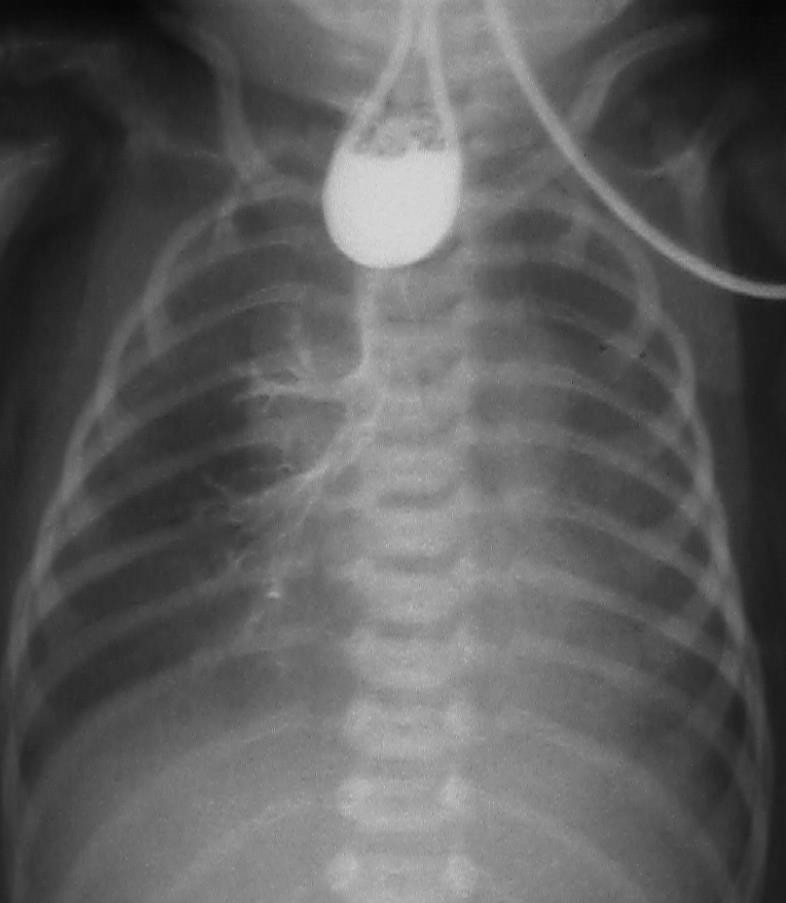 №4
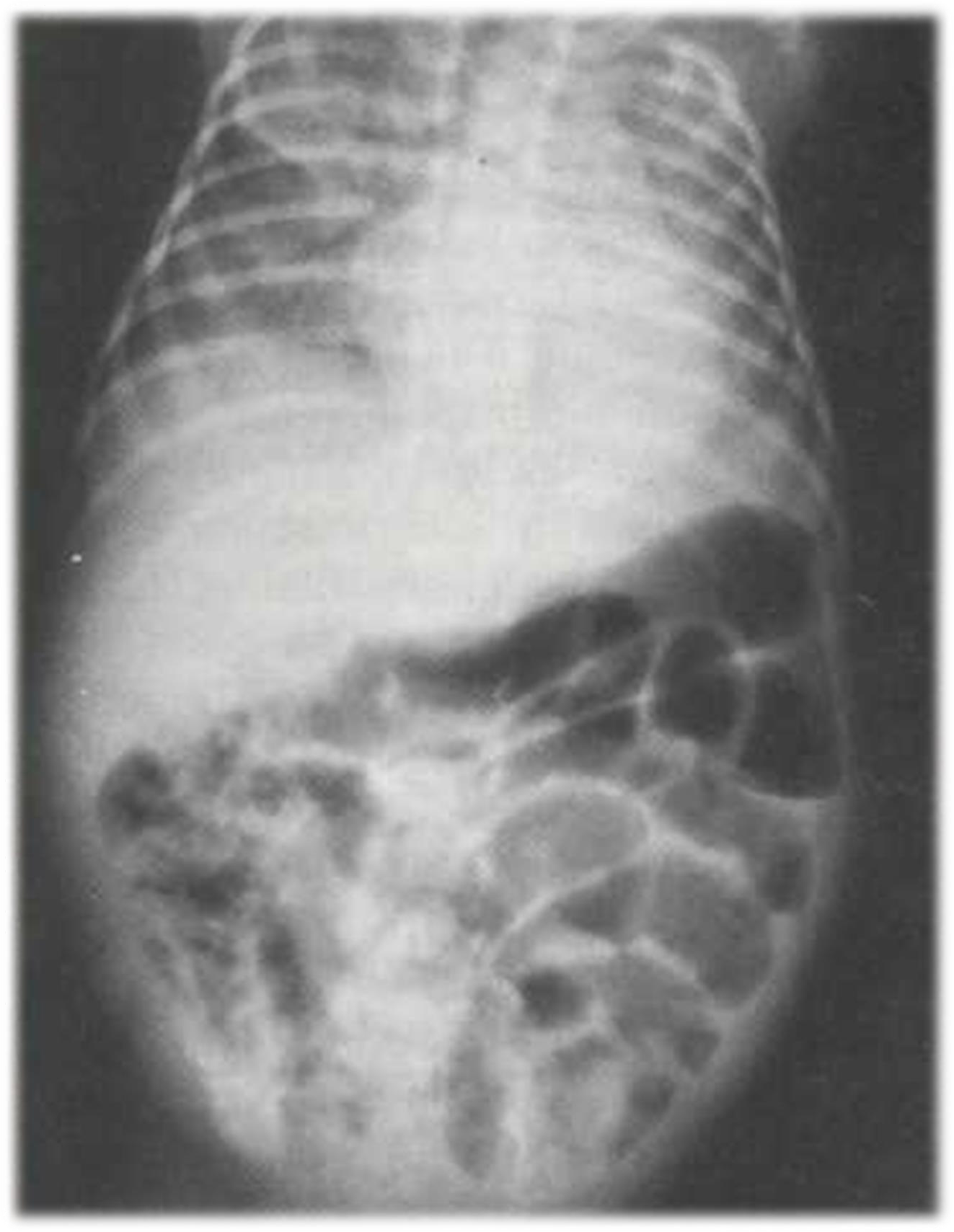 № 5 «2»
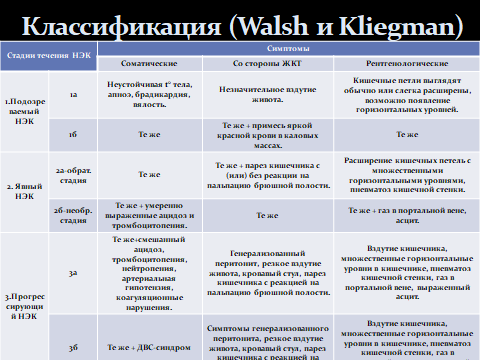 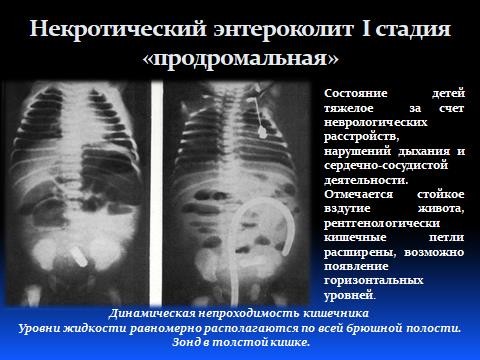 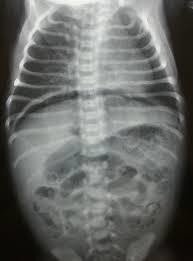 №5
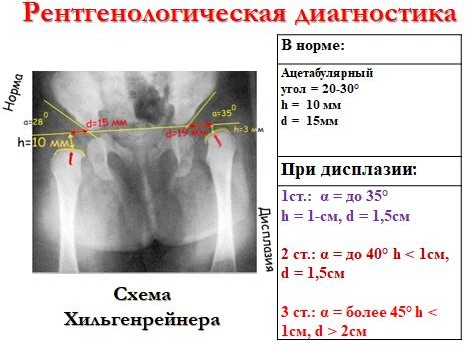 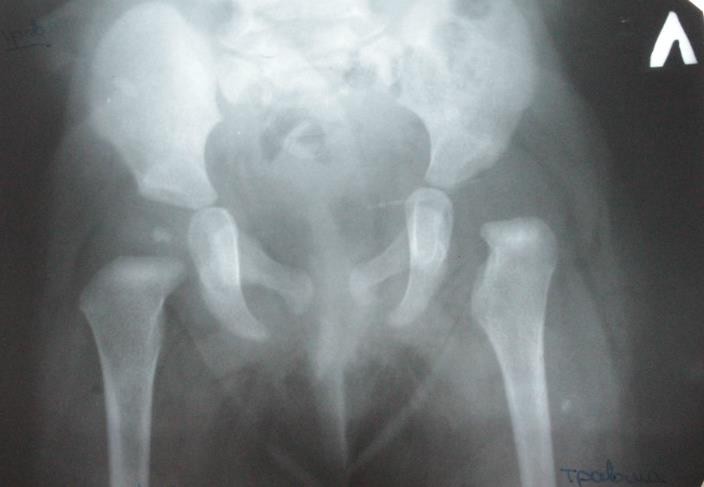 №6
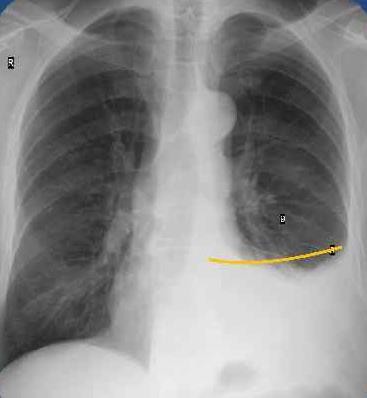 №7
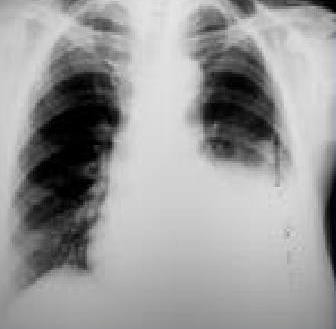 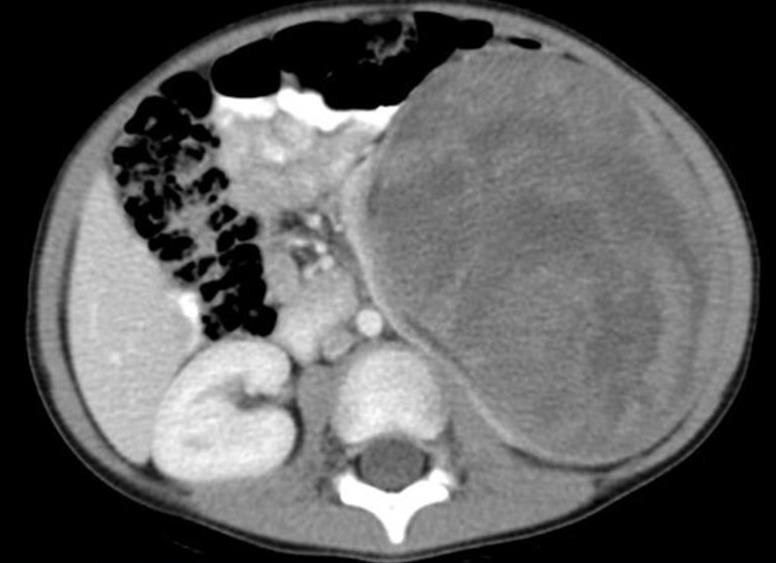 № 8
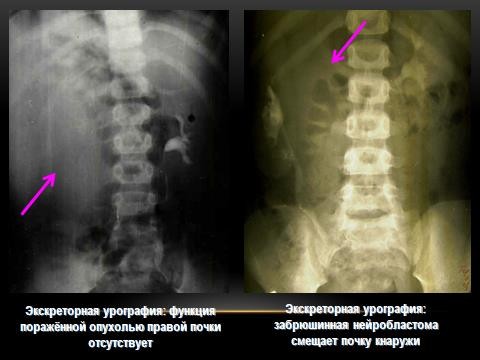 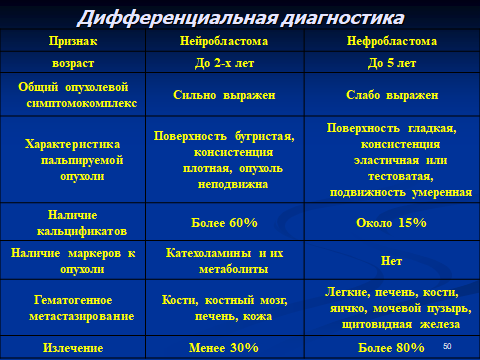 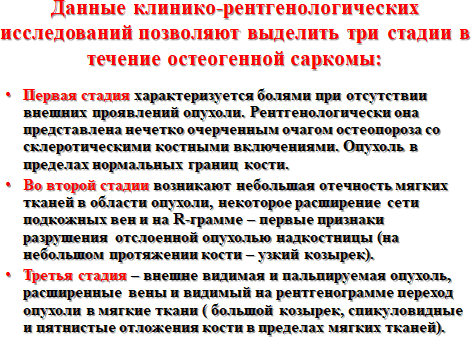 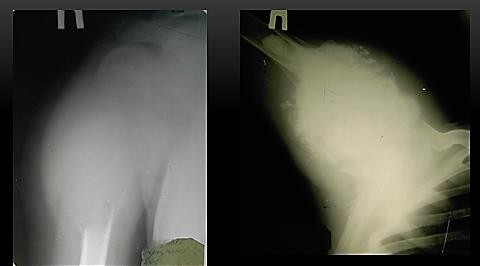 №9
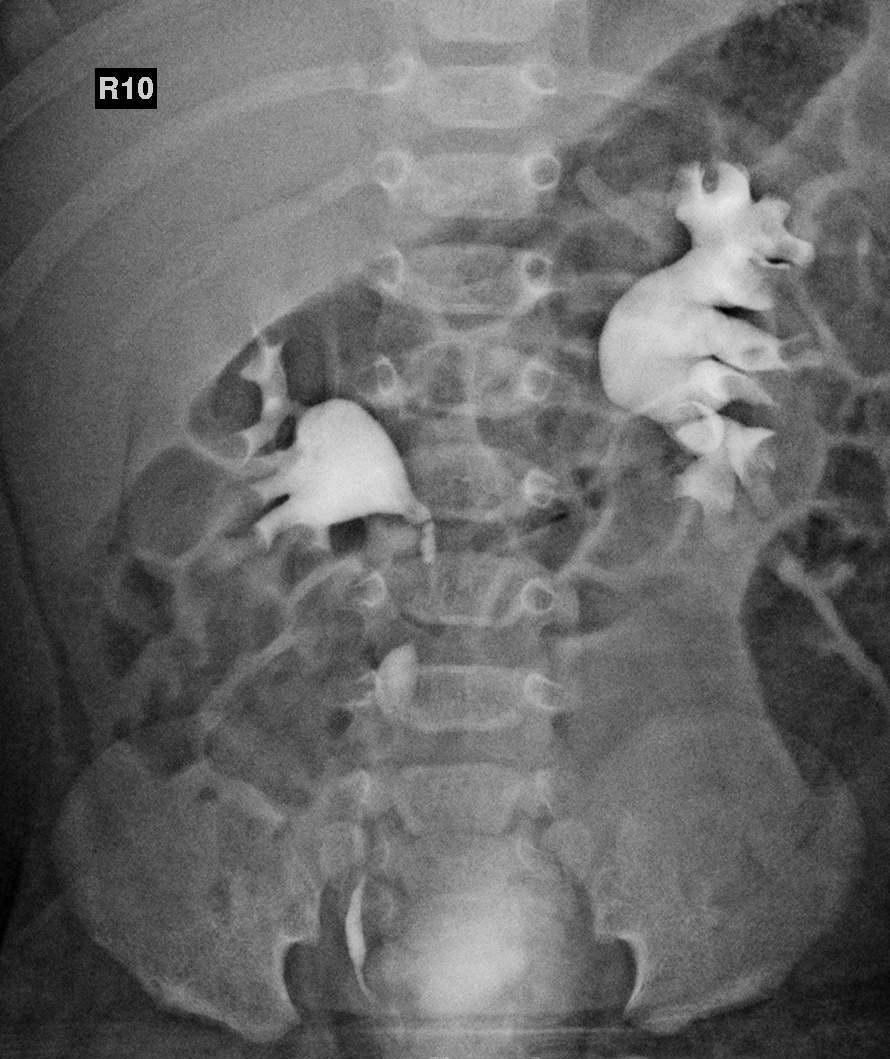 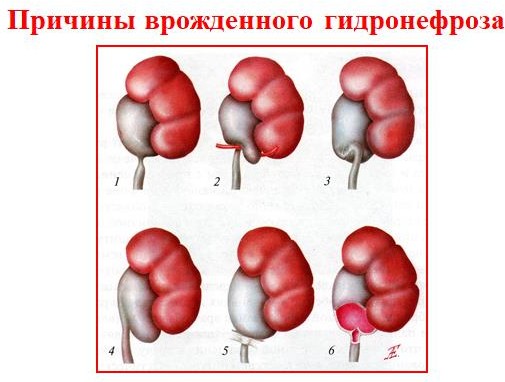 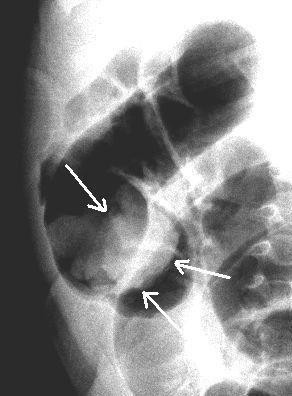 №13
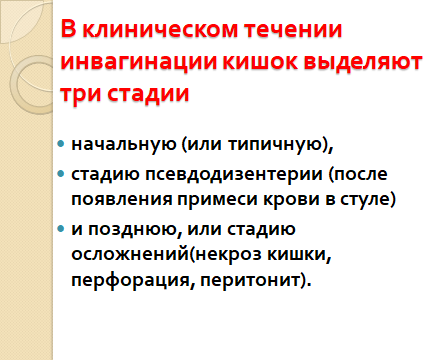 №13
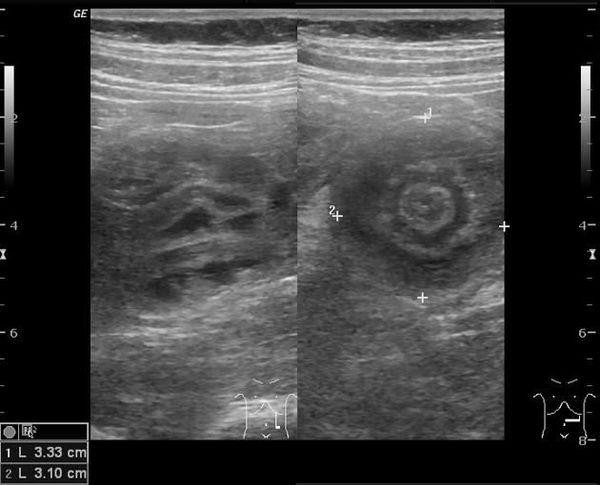 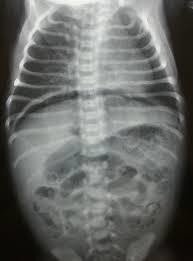 14
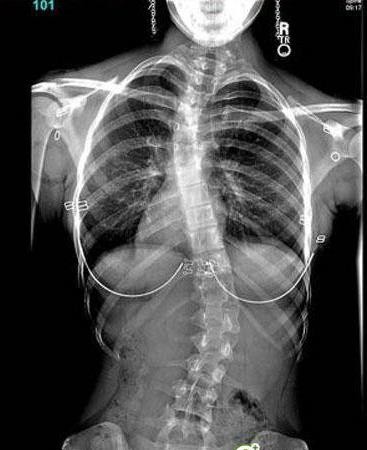 №17
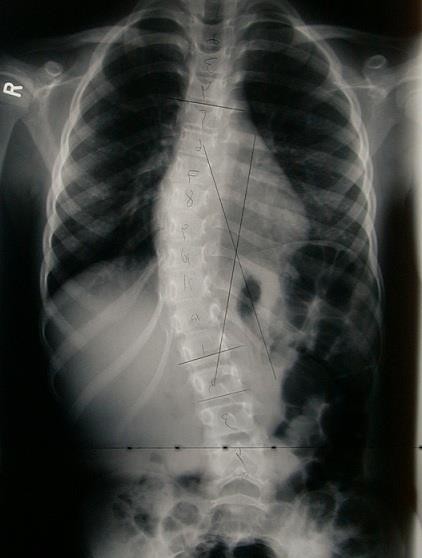 №17
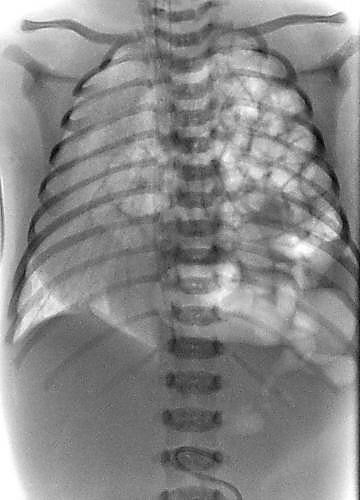 №19
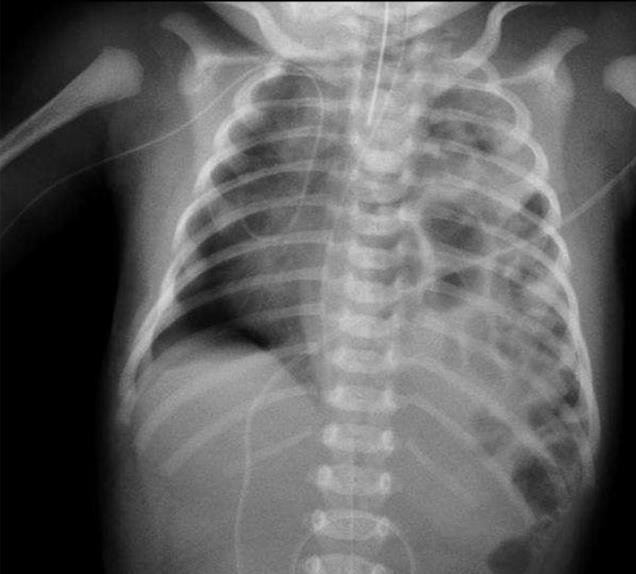 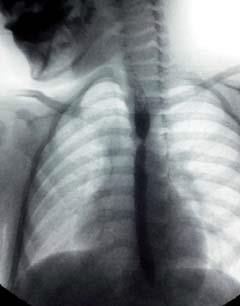 №20
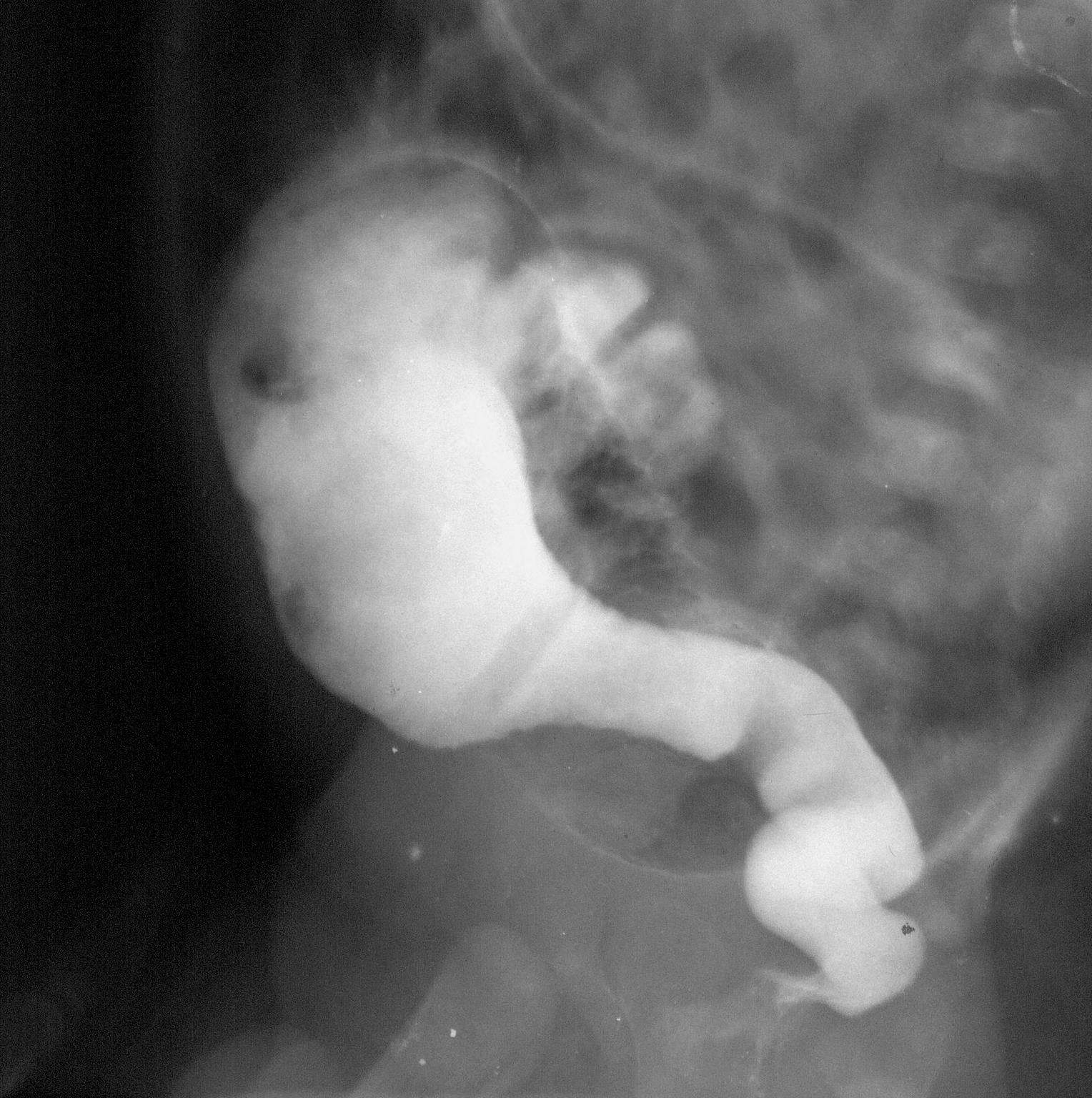 №21
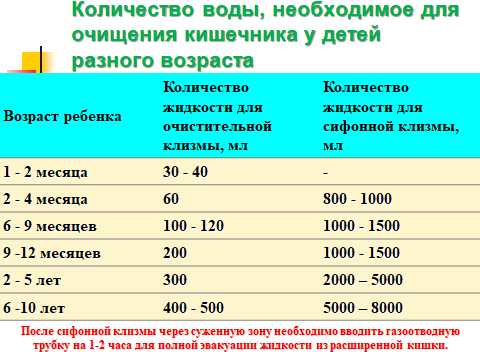 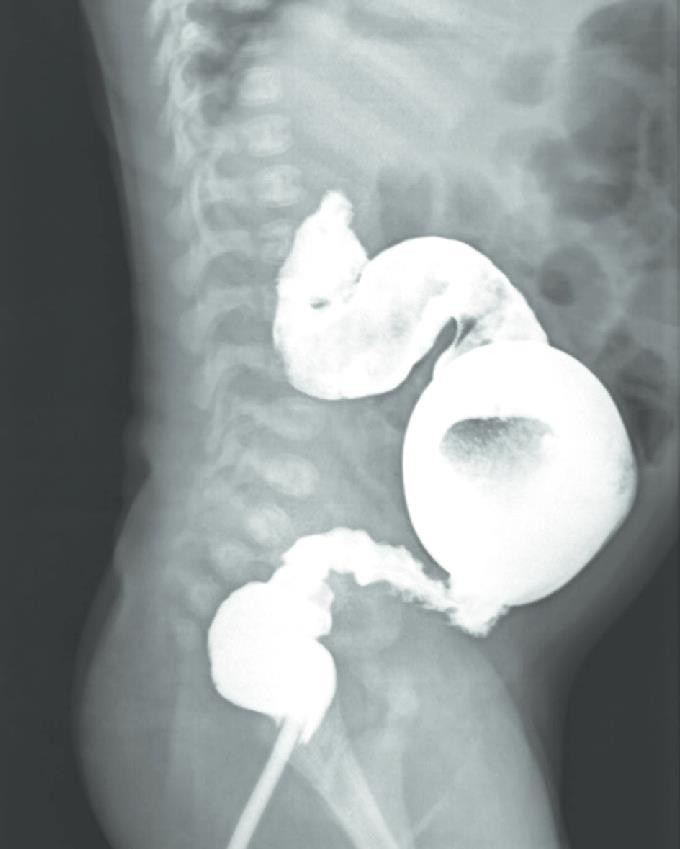 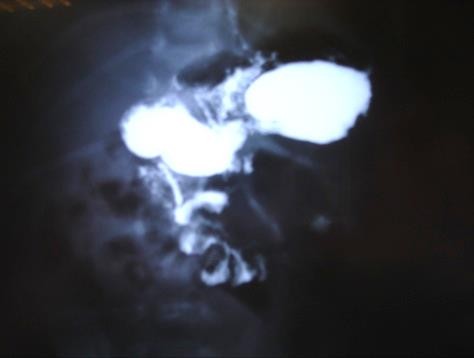 № 23
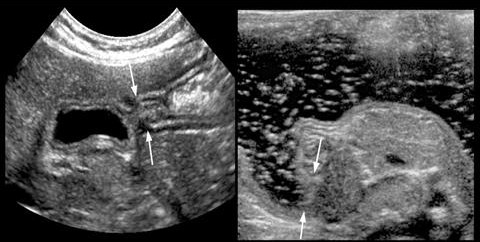 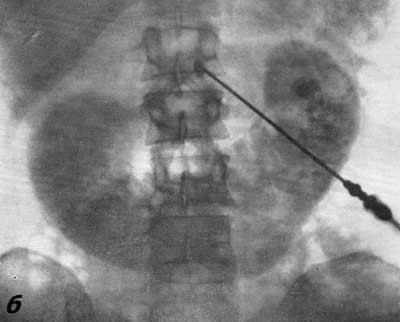 №24
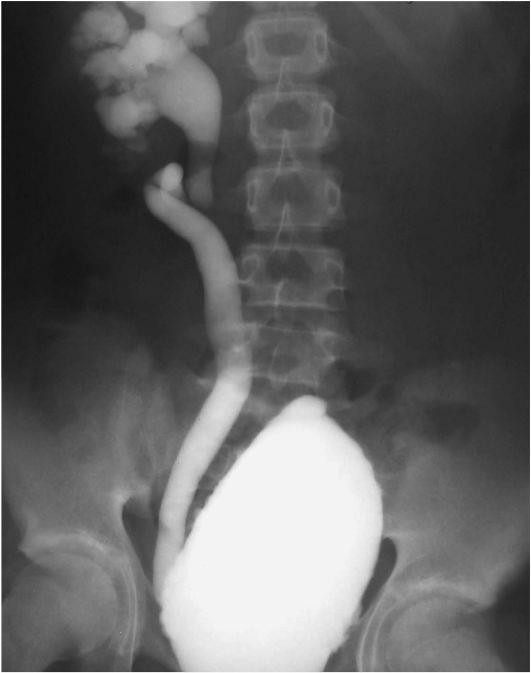 [Speaker Notes: № 25 Микционная цистоуретрограмма - определяется
правосторонний пузырно-мочеточниковый рефлюкс 4-й степени,
трабекулярность мочевого пузыря]